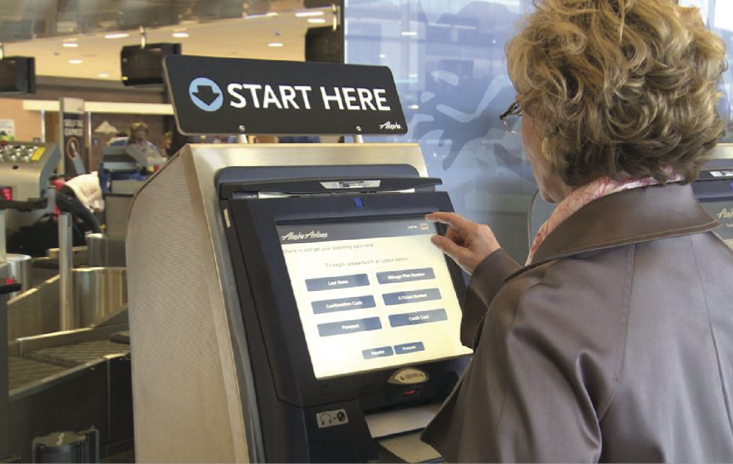 Decision-Making Tools
A
MODULE
PowerPoint presentation to accompany 
Heizer, Render, Munson 
Operations Management, Twelfth Edition
Principles of Operations Management, Tenth Edition

PowerPoint slides by Jeff Heyl
The Decision Process in Operations
Clearly define the problem and the factors that influence it
Develop specific and measurable objectives
Develop a model
Evaluate each alternative solution
Select the best alternative
Implement the decision and set a timetable for completion
[Speaker Notes: This slide provides some reasons that capacity is an issue.  The following slides guide a discussion of capacity.]
Fundamentals of Decision Making
Terms:
Alternative – a course of action or strategy that may be chosen by the decision maker
State of nature – an occurrence or a situation over which the decision maker has little or no control
[Speaker Notes: This slide can be used to frame a discussion of capacity.

Points to be made might include:
     - capacity definition and measurement is necessary if we are to develop a production schedule
     - while a process may have “maximum” capacity, many factors prevent us from achieving that capacity on a continuous basis.

Students should be asked to suggest factors which might prevent one from achieving maximum capacity.]
Fundamentals of Decision Making
Symbols used in a decision tree:
 – Decision node from which one of several alternatives may be selected 
 – A state-of-nature node out of which one state of nature will occur
[Speaker Notes: This slide can be used to frame a discussion of capacity.

Points to be made might include:
     - capacity definition and measurement is necessary if we are to develop a production schedule
     - while a process may have “maximum” capacity, many factors prevent us from achieving that capacity on a continuous basis.

Students should be asked to suggest factors which might prevent one from achieving maximum capacity.]
A decision node
A state of nature node
Favorable market
Unfavorable market
Construct large plant
Favorable market
Construct small plant
Unfavorable market
Do nothing
Decision Tree Example
1
2
Figure A.1
Decision Table: A tabular means of analyzing decision alternatives and state of nature
Decision Table Example
Decision-Making Environments
Decision making under uncertainty
Complete uncertainty as to which state of nature may occur
Decision making under risk
Several states of nature may occur
Each has a probability of occurring
Decision making under certainty
State of nature is known
Uncertainty
Maximax
Find the alternative that maximizes the maximum outcome for every alternative
Pick the outcome with the maximum number
Highest possible gain
This is viewed as an optimistic decision criteria
Uncertainty
Maximin
Find the alternative that maximizes the minimum outcome for every alternative
Pick the outcome with the minimum number
Least possible loss
This is viewed as a pessimistic decision criteria
Uncertainty
Equally likely
Find the alternative with the highest average outcome
Pick the outcome with the maximum number
Assumes each state of nature is equally likely to occur
Equally likely
Maximax
Maximin
Uncertainty Example
Maximax choice is to construct a large plant
Maximin choice is to do nothing
Equally likely choice is to construct a small plant
Decision Making Under Risk
Each possible state of nature has an assumed probability
States of nature are mutually exclusive
Probabilities must sum to 1
Determine the expected monetary value (EMV) for each alternative
Expected Monetary Value
[Speaker Notes: It might be useful at this point to discuss typical equipment utilization rates for different process strategies if you have not done so before.]
EMV Example
EMV(A1) = (.6)($200,000) + (.4)(–$180,000) = $48,000
EMV(A2) = (.6)($100,000) + (.4)(–$20,000) = $52,000
EMV(A3) = (.6)($0) + (.4)($0) = $0
Best Option
[Speaker Notes: It might be useful at this point to discuss typical equipment utilization rates for different process strategies if you have not done so before.]
Decision Making Under Certainty
Is the cost of perfect information worth it?
Determine the expected value of perfect information (EVPI)
[Speaker Notes: It might be useful at this point to discuss typical equipment utilization rates for different process strategies if you have not done so before.]
Expected value with perfect information
Maximum EMV
EVPI =                              –
Expected Value of Perfect Information
EVPI is the difference between the payoff under certainty and the payoff under risk
Expected value with perfect information
= ($200,000)(.6) + ($0)(.4) = $120,000
EVPI Example
The best outcome for the state of nature "favorable market" is "build a large facility" with a payoff of $200,000. The best outcome for "unfavorable" is "do nothing" with a payoff of $0.
Maximum EMV
EVPI = EVwPI  –
EVPI Example
The maximum EMV is $52,000, which is the expected outcome without perfect information. Thus:
= $120,000 – $52,000 = $68,000
The most the company should pay for perfect information is $68,000
Decision Trees
Information in decision tables can be displayed as decision trees
A decision tree is a graphic display of the decision process that indicates decision alternatives, states of nature and their respective probabilities, and payoffs for each combination of decision alternative and state of nature
Appropriate for showing sequential decisions
Decision Trees
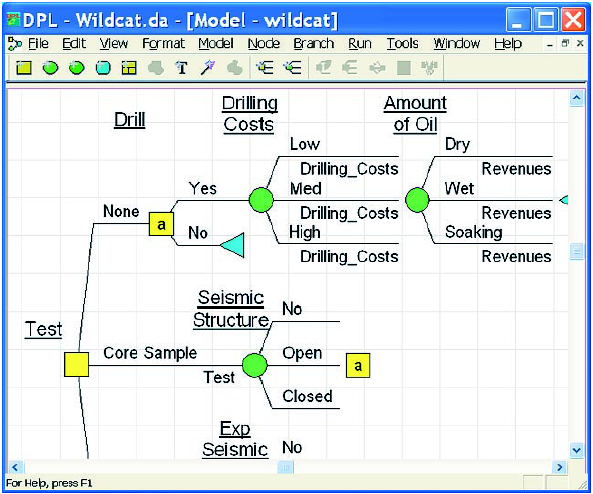 Decision Trees
Define the problem
Structure or draw the decision tree
Assign probabilities to the states of nature
Estimate payoffs for each possible combination of decision alternatives and states of nature
Solve the problem by working backward through the tree computing the EMV for each state-of-nature node
EMV for node 1
= $48,000
= (.6)($200,000) + (.4)(–$180,000)
Payoffs
Favorable market (.6)
$200,000
1
Unfavorable market (.4)
–$180,000
Construct large plant
Favorable market (.6)
$100,000
Construct small plant
2
Unfavorable market (.4)
–$20,000
Do nothing
EMV for node 2
= $52,000
= (.6)($100,000) + (.4)(–$20,000)
$0
Decision Tree Example
Figure A.2
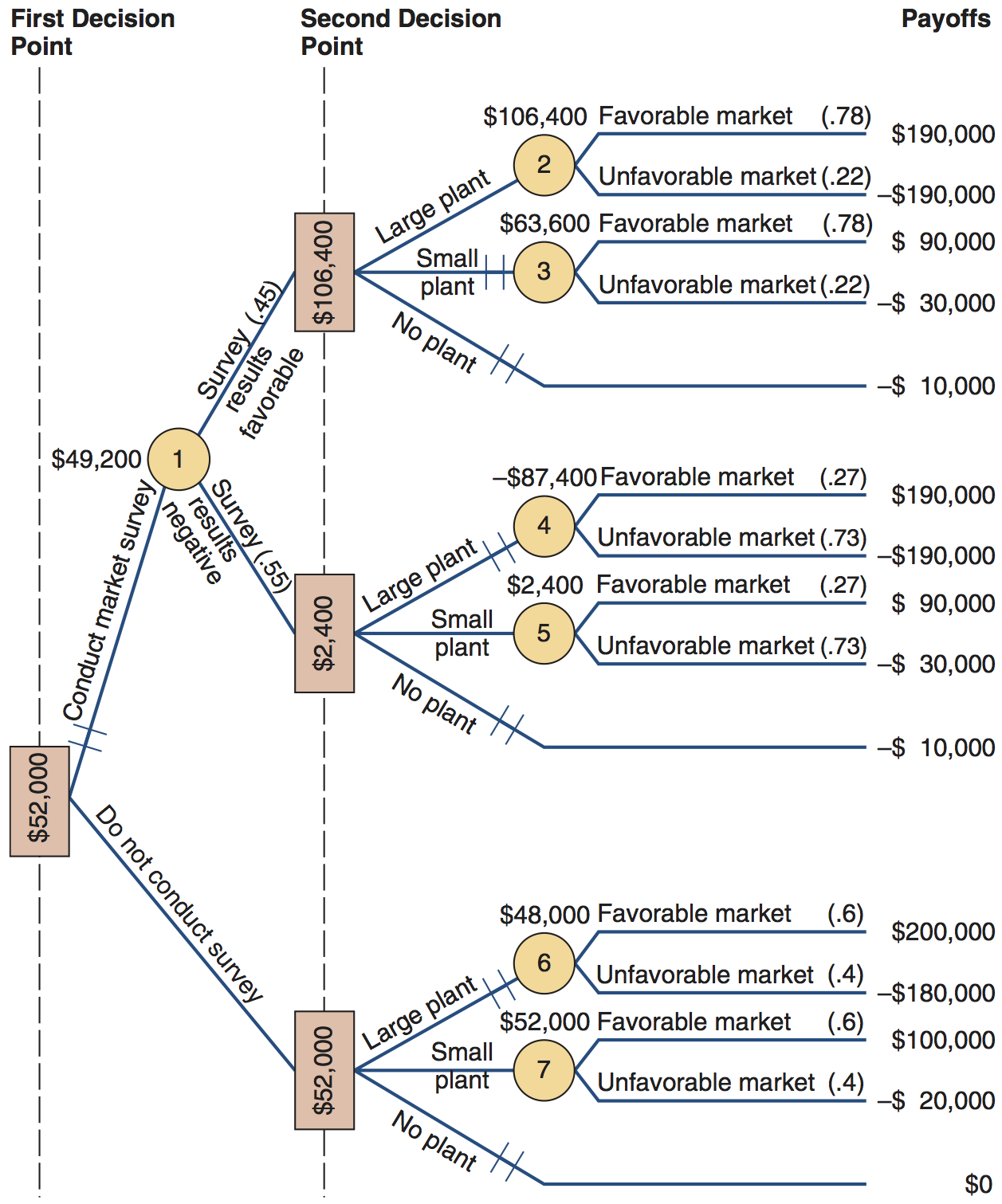 Complex Decision Tree Example
Figure A.3
Complex Example
Given favorable survey results
EMV(2) = (.78)($190,000) + (.22)(–$190,000) = $106,400
EMV(3) = (.78)($90,000) + (.22)(–$30,000) = $63,600
The EMV for no plant = –$10,000 so, if the survey results are favorable, build the large plant
Complex Example
Given negative survey results
EMV(4) = (.27)($190,000) + (.73)(–$190,000) = –$87,400
EMV(5) = (.27)($90,000) + (.73)(–$30,000) = $2,400
The EMV for no plant = –$10,000 so, if the survey results are negative, build the small plant
Complex Example
Compute the expected value of the market survey
EMV(1) = (.45)($106,400) + (.55)($2,400) = $49,200
If the market survey is not conducted
EMV(6) = (.6)($200,000) + (.4)(–$180,000) = $48,000
EMV(7) = (.6)($100,000) + (.4)(–$20,000) = $52,000
The EMV for no plant = $0 so, given no survey, build the small plant
Complex Example
The expected monetary value of not conducting the survey is $52,000 and the EMV for conducting the study is $49,200The best choice is to not seek marketing information and build the small plant
The Poker Design Process
The money already in the pot
If T. J. folds,
EMV	= (.80)($99,000)
	= $79,200
The chance T.J. will call
If T. J. calls,
EMV	= .20[(.45)($853,000) – Phillips’s bet of $422,000]
	= .20[$383,850 – $422,000]
	= .20[–$38,150] = –$7,630
Overall EMV = $79,200 – $7,630 = $71,750
The Poker Design Process
The money already in the pot
The overall EMV of $71,570 indicates that if this decision were to be made many times, the average payoff would be large. Even though Phillips’s decision in this instance did not work out, his analysis and procedure was the correct one.
If T. J. folds,
EMV	= (.80)($99,000)
	= $79,200
The chance T.J. will call
If T. J. calls,
EMV	= .20[(.45)($853,000) – Phillips’s bet of $422,000]
	= .20[$383,850 – $422,000]
	= .20[–$38,150] = –$7,630
Overall EMV = $79,200 – $7,630 = $71,750